A STUDY ON RELATIONSHIP BETWEEN PATIENT SATISFACTION & MEDICAL SERVICES IN  YATHARTH SUPER SPECIALTY HOSPITAL.
PRESENTED BY: GARIMA SONI
(PG/22/033)
MENTOR: DR. RATIKA MA’AM
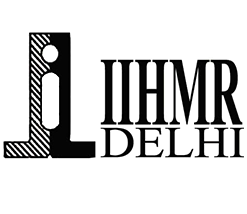 MENTOR APPROVAL
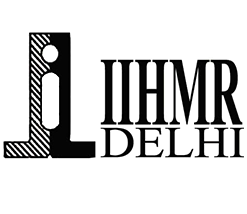 BACKGROUND
Increasing the average life expectancy almost all over the world increases the importance of healthcare sector at the same time. The health system has important and different characteristics. The main difference is that this sector is directly related to human life.
This study aims to investigate the relationship between patient satisfaction and medical services within hospital. As an essential component of healthcare quality assessment, patient satisfaction offers valuable insights into the effectiveness of medical services, including aspects such as communication, accessibility, and perceived quality of care. By examining this relationship, the study seeks to identify areas for improvement within the organization’s healthcare delivery system, ultimately enhancing patient experiences and healthcare outcomes.
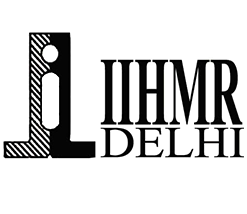 OBJECTIVES
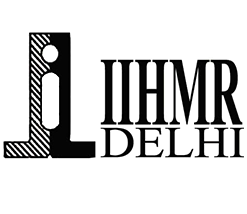 METHODOLOGY
Data Collection:
Primary data from Yatharth Super Specialty Hospital.
Structured survey held within a hospital. 
Sampling:
Convenient Sampling technique.
Analysis:
By using Descriptive Statistics.
Study Design:
Quantitative Research.
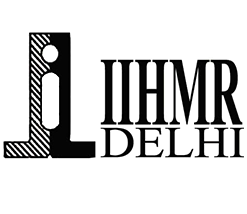 Cross-Sectional design- To analyse data from population at a specific point of time.
Study Area:
Yatharth Super Speciality Hospital.
Geographical Area: Orchha, M.P.
Study Population:
Inclusion Criteria: Patients who were admitted in the Hospital within the data collection period.
Exclusion Criteria: Patients who were not Admitted in the hospital during that time frame.
Sample – Sample size and Sampling:
Sample size: 120 patients.
Sampling method:  Convenient Sampling.
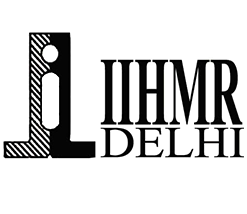 Study Variables:
            Dependent Variables:
Patient Satisfaction: This is the primary outcome variable and can be measuring using Questionnaire.
            Independent Variable:
Quality of Medical Services: This can be include several sub-variables- Clinical Quality, Service Quality, Access to care.
Data Collection Tools and Techniques:
Questionnaires.
ANALYSIS & RESULT
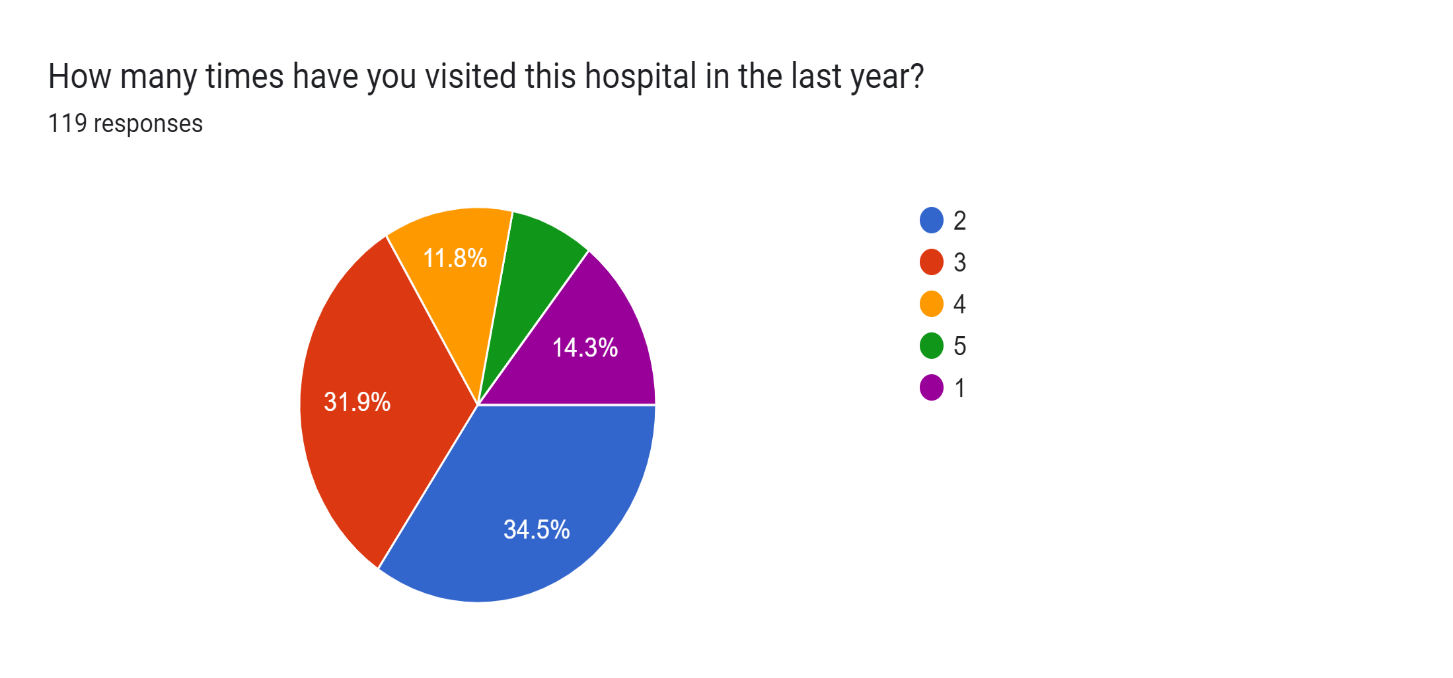 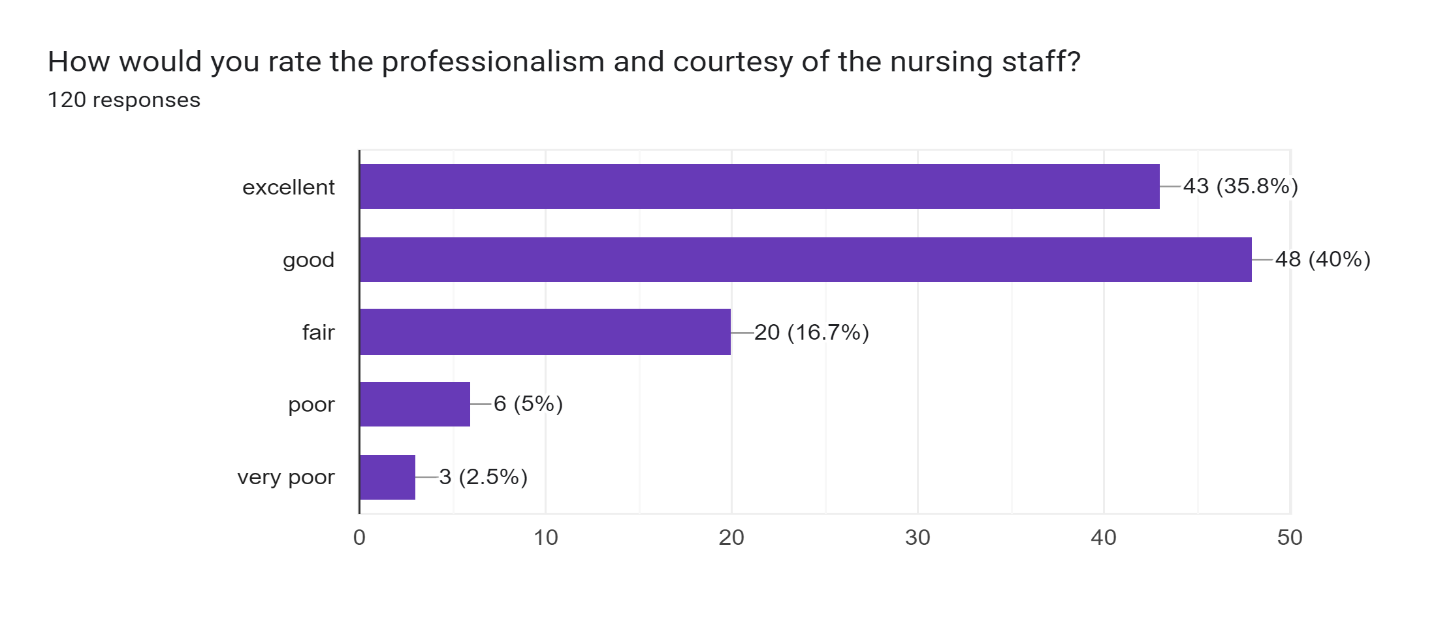 SPONSORS PATIENT FLOW
SPECIALISATION PATIENT FLOW
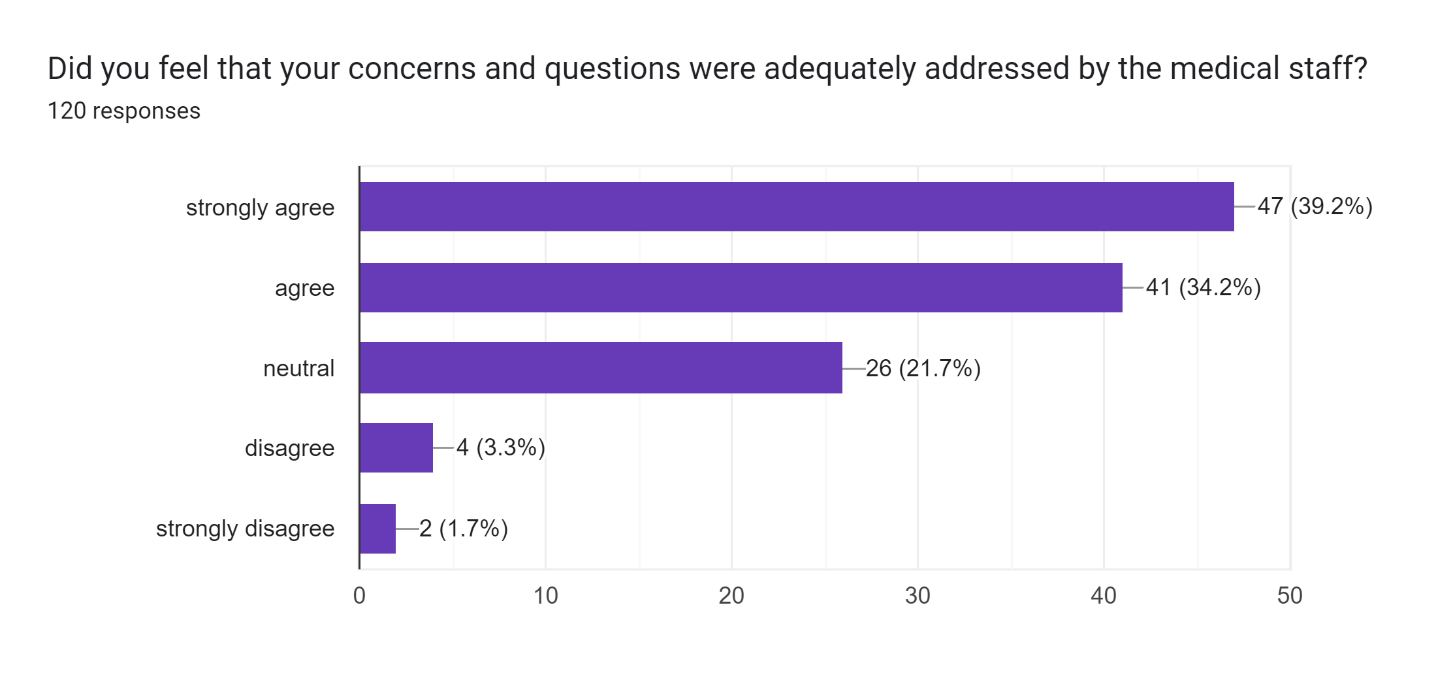 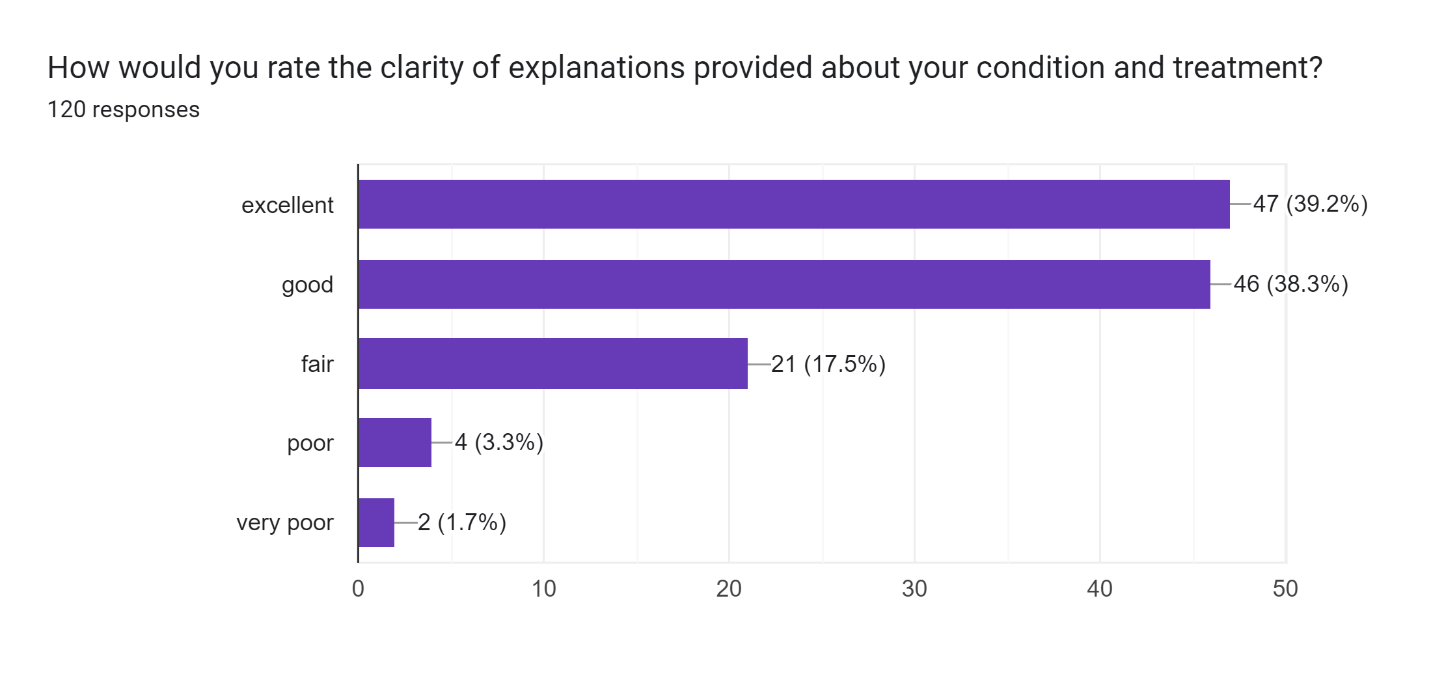 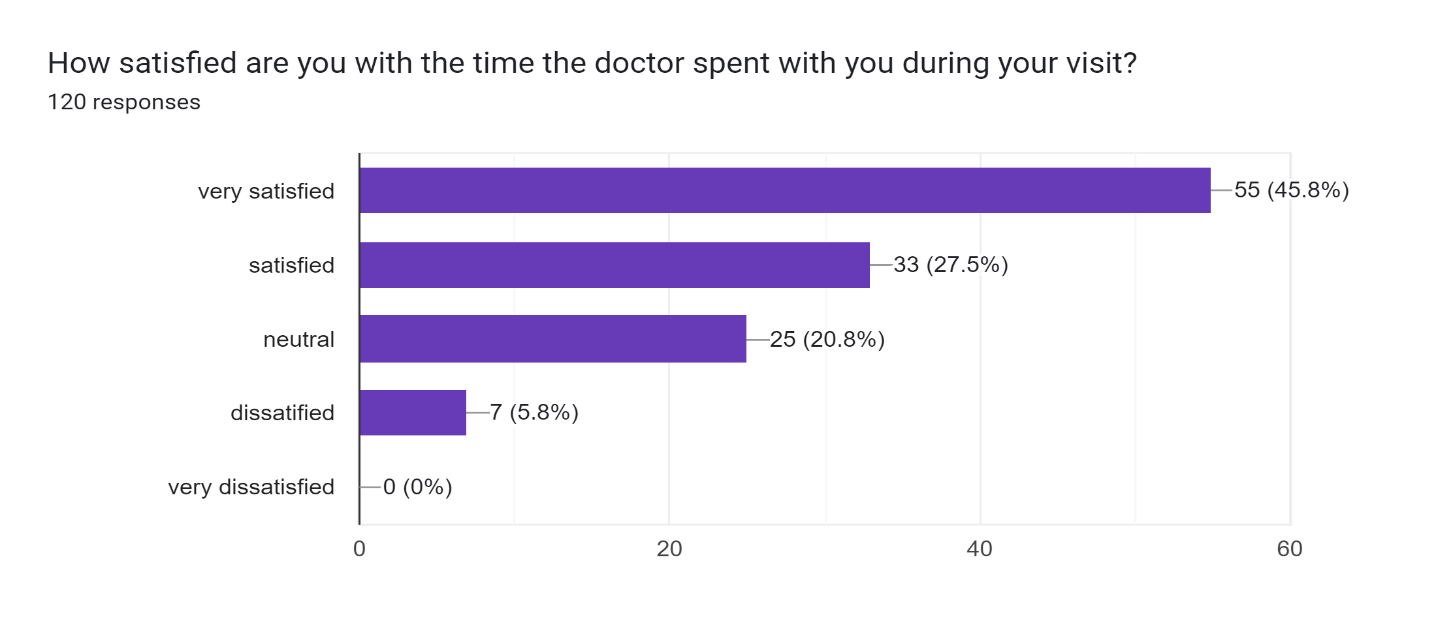 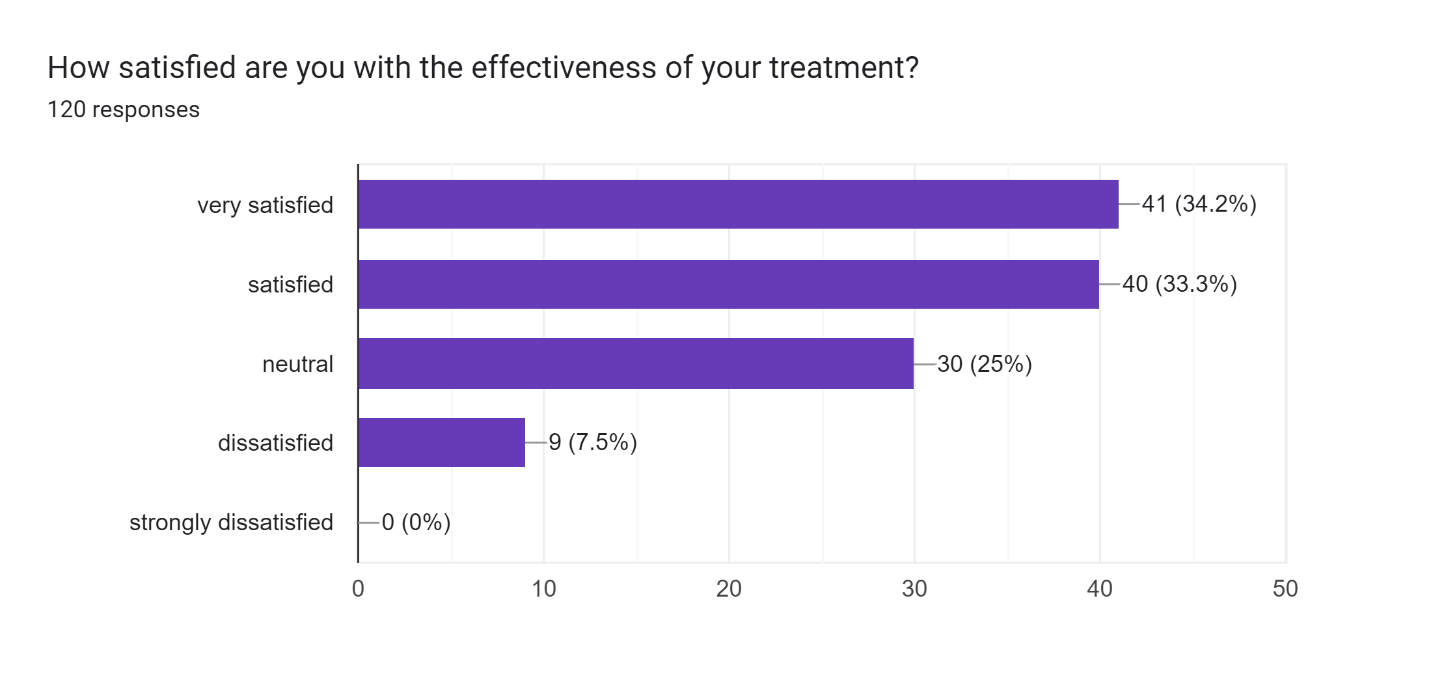 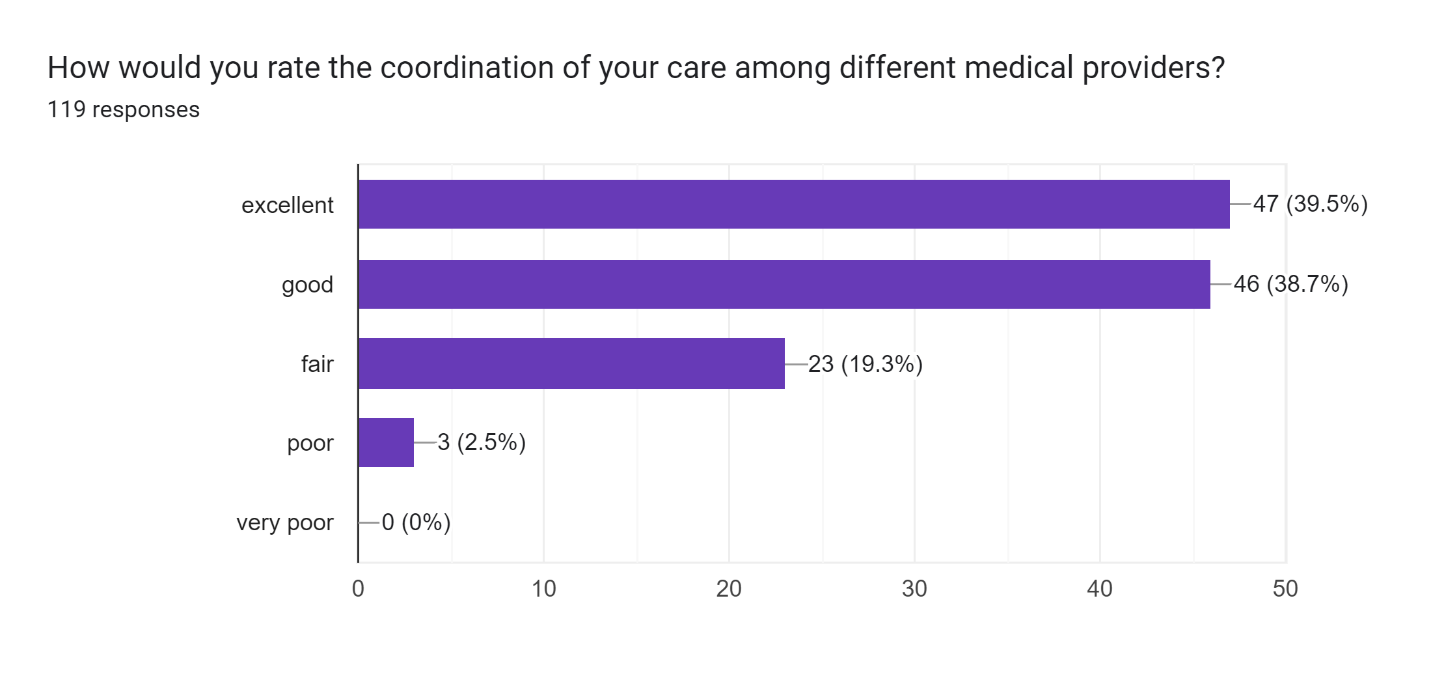 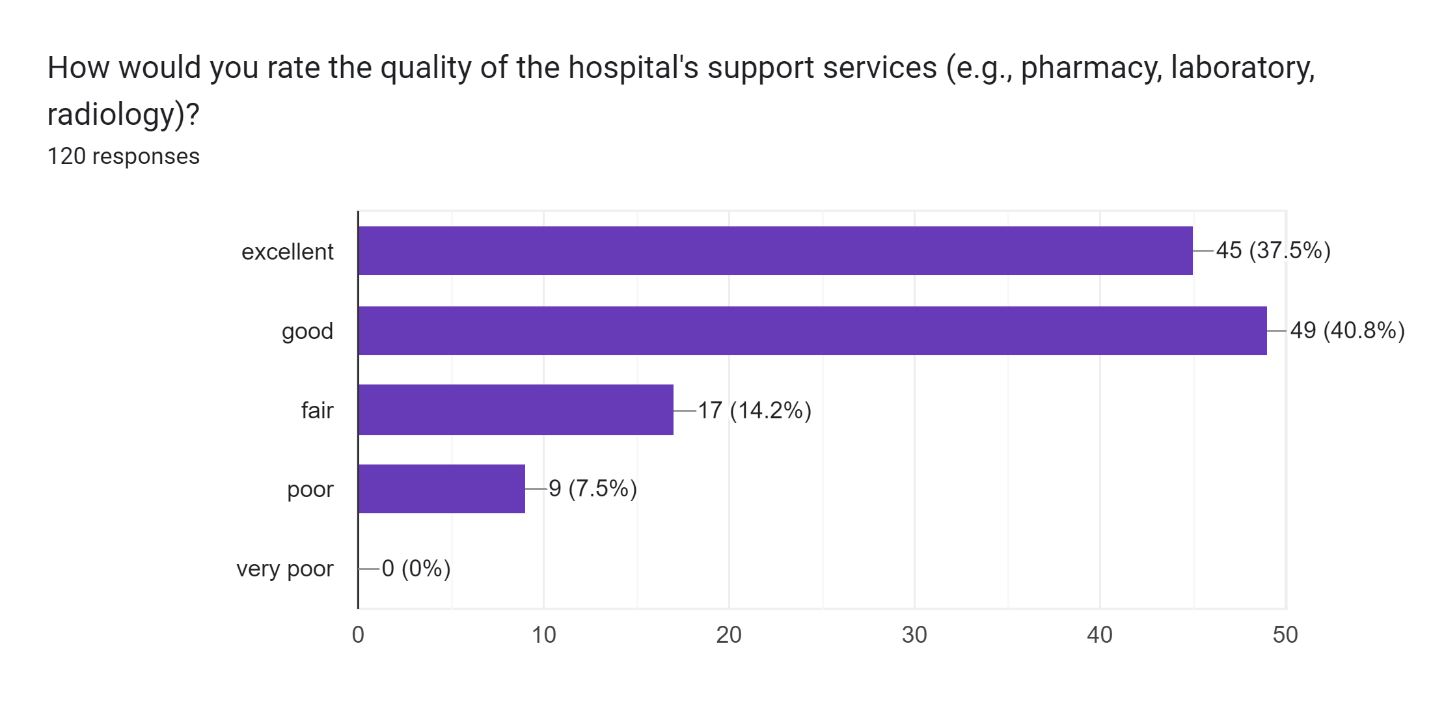 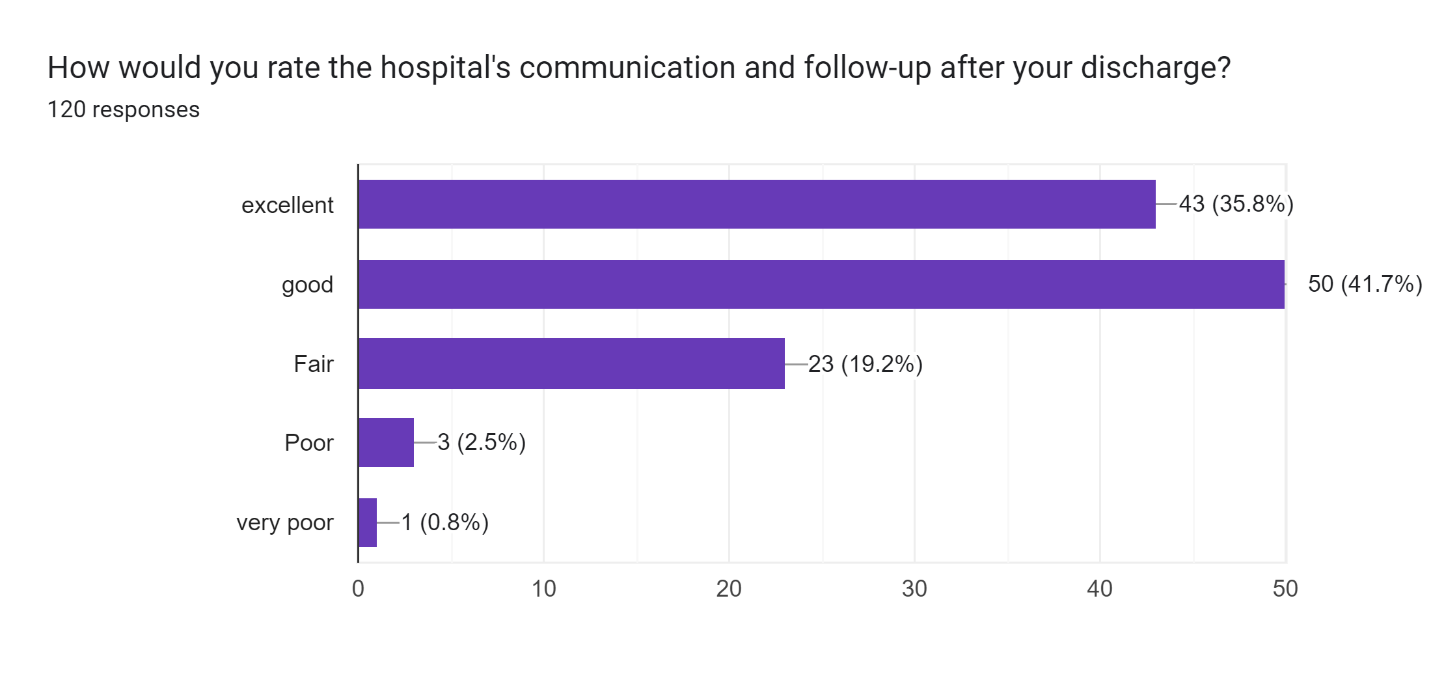 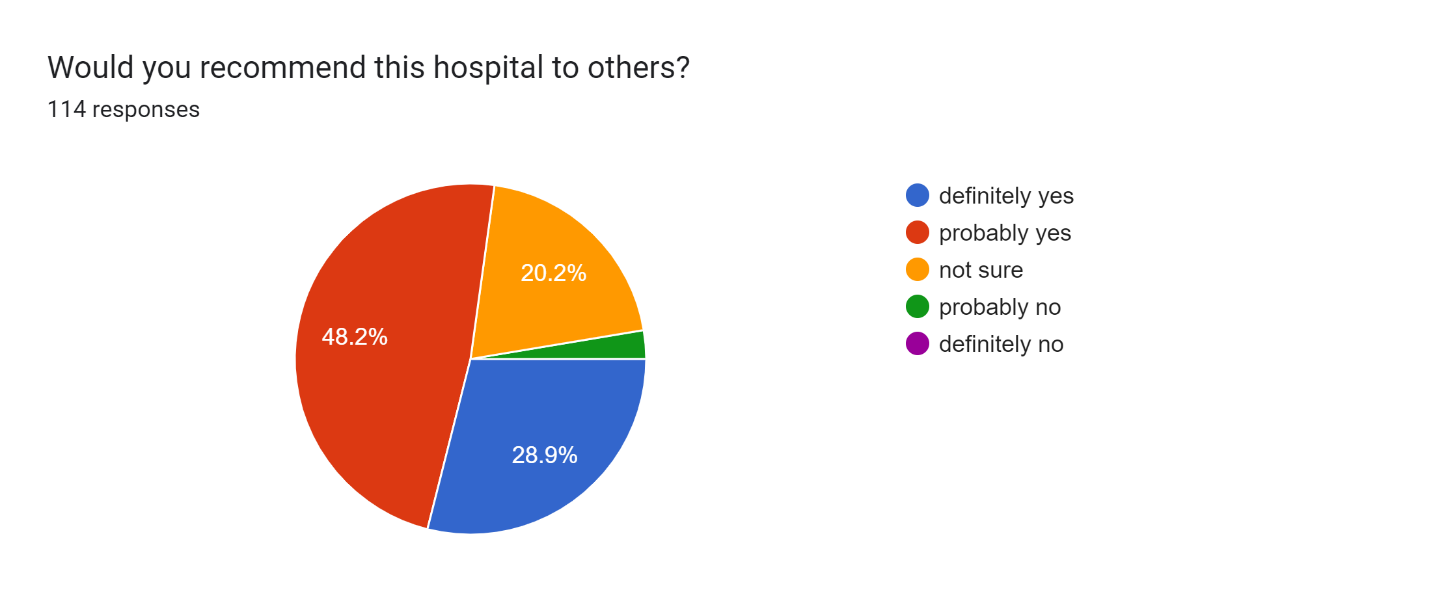 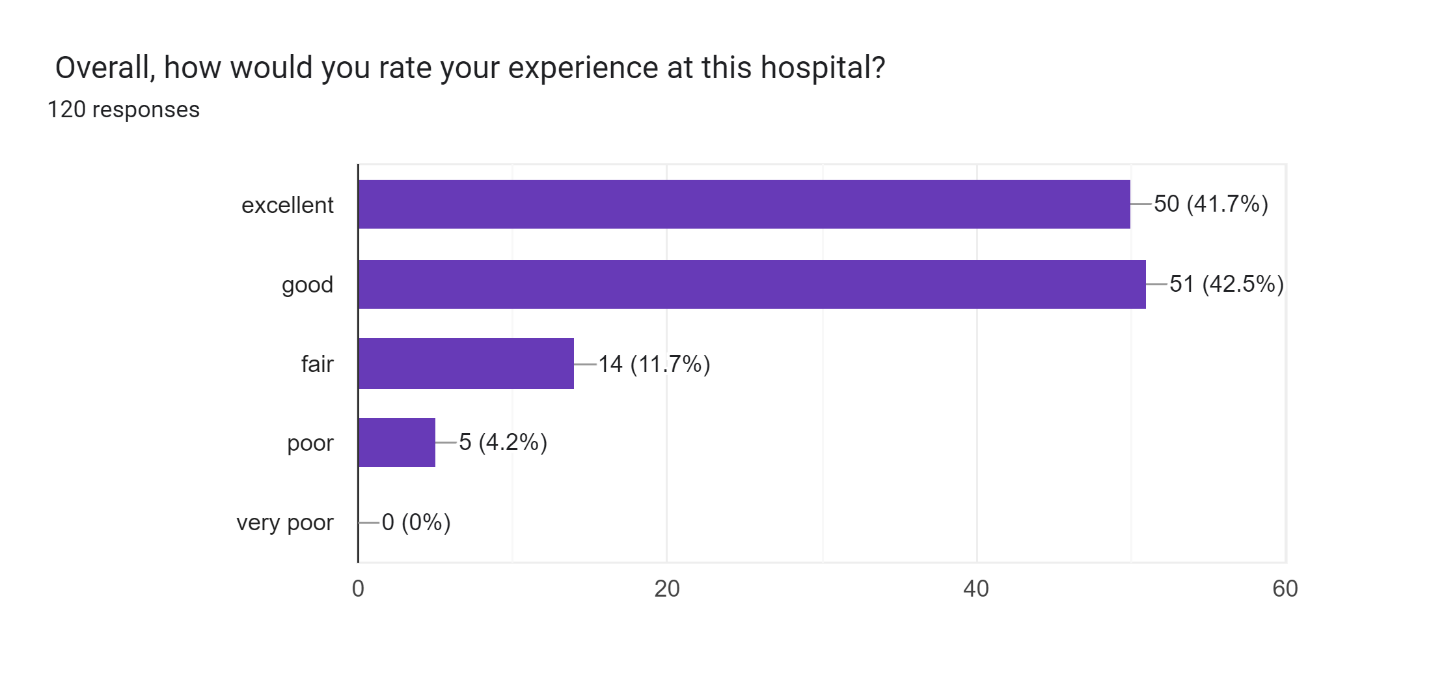 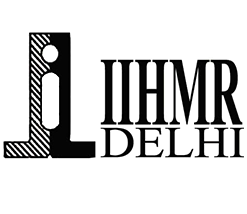 CHALLENGES & GAPS
Mostly patients who were admitted in the hospital were belong to the rural area. They came to the hospital just to avail the services of the Ayushman Bharat Card.
Patients who were admitted were financially weak that’s why they chose Yatharth Super Specialty Hospital because they are providing the facilities of Ayushman Bharat, ECHS and railways.
Gaps that have been found is that, some patients never get satisfied with the services of the hospital because there were some guidelines under the government schemes that some of the tests and the treatments were not covered by the Schemes and they want all the treatment to get free or covered under Schemes.
AREAS FOR IMPROVMENT
Hospital support services can be improved by the settlement of the waiting time in the areas like Radiology, Laboratories, etc.
Visiting time of the doctors can be improved if the doctors visit will be two times a day.
Ayushman card sponsored patient’s treatment and tests which is not covered under the scheme can be provided with some discounts so that they get some satisfaction. 
Clarity of  treatment provided to the patient can be improved by counselled them properly.
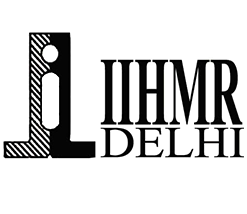 DISCUSSION
-Professionalism and Courtesy: The behavior and attitude of healthcare professionals are crucial for patient satisfaction, fostering a supportive and trustful environment that enhances patient engagement and compliance.
-Effective Communication: Addressing patients' concerns and questions through clear communication reduces anxiety, improves understanding, and leads to higher satisfaction and better adherence to treatment plans.
-Adequate Time with Patients: Spending sufficient time with patients allows for thorough evaluations and personalized care, resulting in better patient-doctor relationships and overall satisfaction.
-Clarity of Explanations: Providing clear and understandable explanations empowers patients to make informed decisions about their health, promoting better adherence to treatment plans.
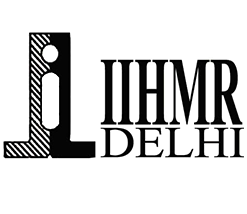 Patient Involvement in Decision-Making: Involving patients in their treatment decisions respects their autonomy, increases satisfaction, and improves health outcomes through enhanced commitment to treatment plans.
Post-Discharge Communication: Effective follow-up care and communication after discharge are essential    for preventing readmissions, addressing complications early, and ensuring continuity of care.
Patient getting Treatment under the Government Scheme leads to the higher satisfaction.
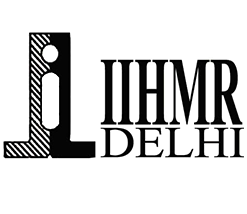 CONCLUSION
Enhance Professionalism and Communication:  Foster a culture of professionalism and effective communication through regular training and assessments.
Allocate Adequate Time for Patient Interactions: Implement policies to prevent over-scheduling and ensure sufficient time for thorough patient care.
Promote Shared Decision-Making:  Encourage patient involvement in treatment decisions and provide tools for shared decision-making.
Improve Coordination of Care: Strengthen coordination among healthcare providers for seamless patient experiences, especially for complex or chronic conditions.
Upgrade Quality of Support Services: Invest in high-quality support services, such as administrative assistance and counseling, to enhance overall patient satisfaction.
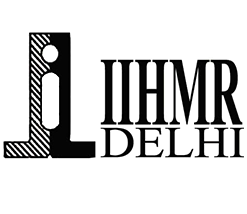 Emphasize Post-Discharge Care: Implement robust post-discharge protocols for effective follow-up care, preventing readmissions and ensuring continuity of care.
Continuously Evaluate and Improve: Regularly assess and improve treatment effectiveness and patient experience based on the evaluation of key variables.
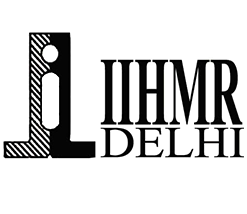 REFRENCES
1. Sadeh E. Interrelationships among quality enablers, service quality, patients’ satisfaction and loyalty in hospitals. TQM Journal. 2017;29(1):101-17.
2. Stepurko T, Pavlova M, Groot W. Overall satisfaction of health care users with the quality of and access to health care services: a cross-sectional study in six Central and Eastern European countries. BMC Health Serv Res. 2016;16(1):342.
3. Zimmerman M, Gazarian D, Multach M, Attiullah N, Benoff T, Boerescu DA, et al. A clinically useful self-report measure of patients’ satisfaction with the initial evaluation. Psychiatry Res. 2017;252:38-44.
THANK YOU!